Eagle Challenge
7minutes
The Global Marketplace
Learning Target:
Describe ways competition affects business decisions
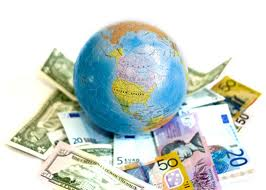 Standard OA10
International TradeLT: The benefits of international trade
Global vs Domestic
Within your home nation (one country)
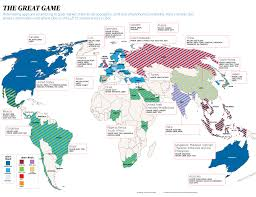 Multiple Countries
International Trade
Involves the exchange of goods and services between nations.
Imports are goods and services purchased from other countries
Exports are goods and services sold to other countries.
Absolute Advantage
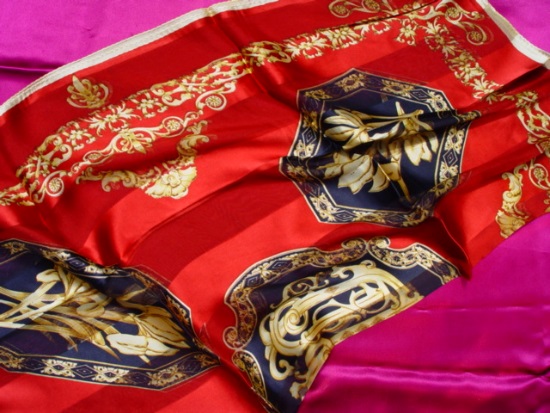 When a country has a natural resource or ability that allow it to  produce a product at the lowest cost possible.
Example: China produces nearly 80% of all silk.
Trade is still valuable even when absolute advantage does not exist.
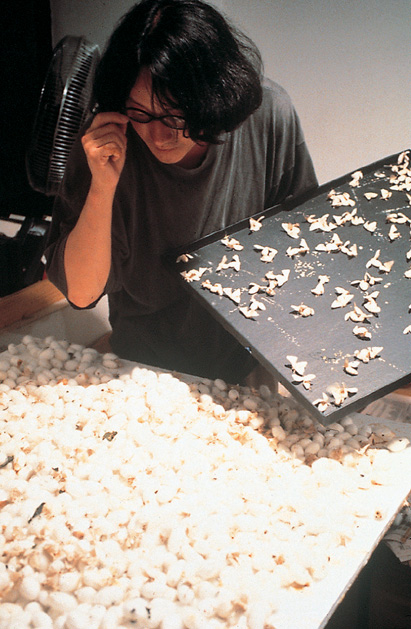 Comparative Advantage
The value that a nation gains by selling the goods that it produces most efficiently.
Examples:  High tech equipment and goods may be produced in the U.S. or Japan.
Products that are labor intensive may be produced in emerging nations giving them a comparative advantage.
Balance of Trade
The difference in value between exports and imports of a nation 

Trade Deficit – importing more than exporting

Trade Surplus – exporting more than importing
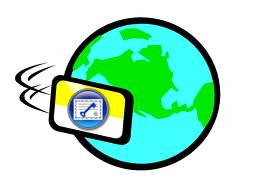 Licensing
Involves letting another company (licensee) use a trademark, patent, special formula, company  name, or some other intellectual property for a fee or royalty

With licensing, a foreign company make the product using the info or guidelines provided by the licensor.

If the product is a success in the foreign country, the licensor has gained entry with minimal risk.
Franchising
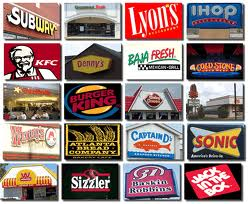 A special type of licensing.

In a franchise agreement, a franchisor grants the franchisee the rights to operate under the company name.
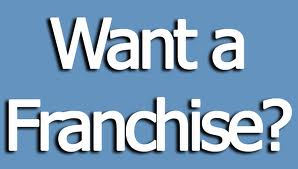 Types of Businesses
Size and Scope
Large vs. Small – size – small businesses have less than 100 employees, large more.
Domestic vs. Global – domestic market is a single country, global is among nations.
Types of Businesses
Purpose
Profit (Microsoft, McDonald’s) vs. Nonprofit (YMCA, Boys/Girls Clubs of America)
Public (government services) vs. Private
	Public organizations provide a non-profit service or are associated with the government.